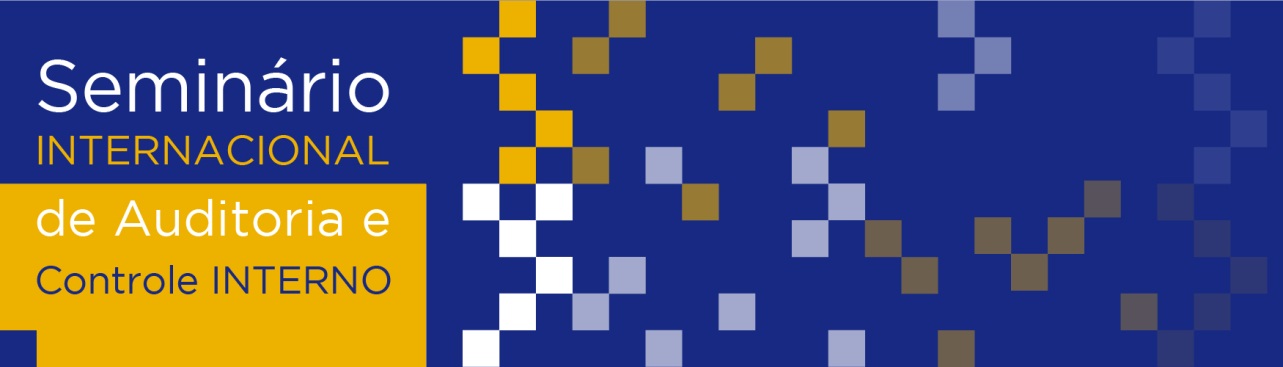 Internal Control in Brazil

Marlene Alves de Albuquerque
Deputy Secretary 
Federal Internal Control Secretariat 
Office of the Comptroller General (CGU)
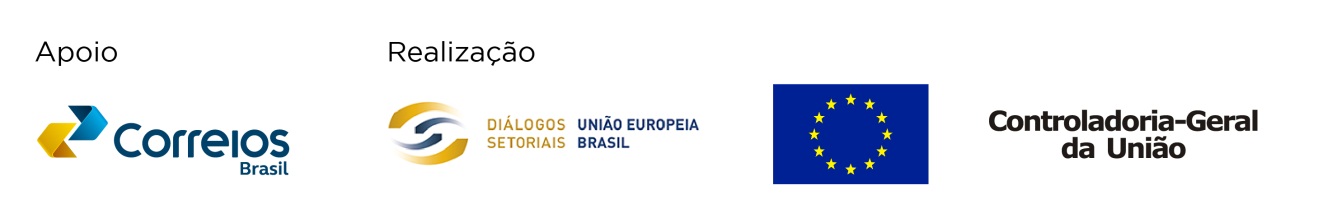 Your Presenter
Marlene Alves de Albuquerque

Deputy Secretary – Federal Internal Control Secretariat 
Finance and Control Analyst
University degree in Law
Graduate Studies in Public Administration
General concepts
(Administrative) Internal Control

Also known as self control
Carried out by the administration itself over all administrative acts and in accordance with legal and previously established techniques
General concepts
Internal Audit

Set of technically standardized procedures, which works  through indirect process monitoring, evaluation of results and proposition of corrective actions to management deviations of the entity to which it is linked. The internal audit work is executed by an internal audit unit, or by an internal auditor, specially assigned for the function, whose main feature is the  advice to the senior management of the organization, seeking to add value to management.
General concepts
Internal Control System

Set of technical units, coordinated by a central body, targeting the fostering of internal control responsibilities. Competences granted by the Constitution of the Federative Republic of Brazil; regulated at each level of  the public administration.
Control according to our Constitution
Accounting, financial, budget and asset monitoring: 
External Control – Congress (assisted by the Federal Court of Accounts)
Internal control system within each branch.

The Legislative, Executive and Judicial Branches shall maintain an integrated system of internal control.
Bodies of Internal and External Control of the Public Administration in Brazil
External Control
Internal Control
Federal Court of Accounts
Office of the Comptroller General
State Court of Accounts
Office of the State Comptroller
Office of the Municipal Comptroller
Municipal Court of Accounts
History of the Federal Internal Control
CCR
Accounting
1921
IGF
Establishment of the
 System
Secin
Centrali-
zation
1967
STN
Focus on Finance
1979
SFC
Focus on government policies
SFC
Recentrali-zation
1984
CGU
Expansion of duties
1994
2000
2003
IC bodies were linked to the managers and focused on formal analysis (accounting)
The IC agency adopts a more evaluative focus (performance)
Brazilian State
Common competences:
Health
Social Assistance
Education
Housing and sanitation
Environment
Historical, artistic and cultural heritage protection
Brazilian State
1.2 million public servants
57% of total revenues
6 million servants
25% of total revenues
3 million servants
18% of total revenues
Decentralization of the public administration
Until 1822
After 1988
Created
Total (Municipalities)
Internal Control System of the Federal Government
The Internal Control System aims at the evaluation of government actions and the management of federal public administrators, and at supporting the external control in the exercise of its institutional mission.
Federal Constitution; Law 10180 and Decree 3591
The System is comprised of:
A central agency (CGU), composed by the Federal Internal Control Secretariat (SFC) and  Regional CGU Offices at each Federal State
Sectorial Bodies (Defense, Foreign Affairs and Presidency)
Internal Audit Units (indirect administration – semi autonomous government agencies, foundations, state owned companies and joint capital enterprises – subject to regulatory orientation and technical supervision of the central agency)
Internal Control Advisors within Ministries
CGU is the internal control agency of the Federal Executive Branch, but is also responsible for disciplinary action, prevention and fight against corruption and the coordination of Ombudsman’s Offices.
2300 public servants
700 servants (central unit) + 1000 allocated at the regional offices
Regional CGU Offices at each Federal State
Coordinating Committee for Internal Control of the Federal Executive Branch – CCCI (Decree 3591/2000)
I - conduct studies and propose measures to promote the operational integration of the Internal Control System (ICS);
II - homogenize interpretations of procedures relating to the activities of the ICS;
III - suggest procedures to promote the integration of ICS with other systems;
IV - formulate proposals for methodologies for evaluation and improvement of the activities of the ICS
V - perform analysis and case studies proposed by the CGU Minister for solving problems related to the ICS
Federal Government Budget and Scope of CGU
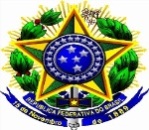 7
8
Education
Finance
6
2
3
4
Agriculture
1
9
Defense
US$ 904 billion budget
Refinancing - 28%
Social welfare - 17%
Finance charges - 15%
Municipalities and State Transfers - 10%
Health - 5%
Education - 4%
Defense - 3%
Social Development - 3%
MT
14
15
Health
Justice
10
11
Social
Welfare
MPOG
13
12
MRE
Examples of approaches
Education
260 thousand civil servants
US$ 30 billions directly spent in 2013
US$ 10.32 billions transferred to states and municipalities in 2013
Transport
CGU: full scope
6.8 thousand civil servants
US$ 8.26 billions directly spent in 2013
CGU exercises technical supervision over Internal Audits and normative orientation of its activities
Lines of action of the Internal Control - CGU
Evaluation of Public Programs Implementation
Management Evaluation
Orientation and Training 
Investigative Actions / Inspection
Lines of action of the Internal Control - CGU
Evaluation of Public Programs Implementation
Mapping out public programs
Hierarchization and Prioritization
Formulation of monitoring strategies
Inspection by lottery and sampling
2012/2014: around 30 reports published, such as Bolsa Família (Conditioned Cash Transfer), Pensions and Educational Fund.
Lines of action of the Internal Control - CGU
Management Evaluation
Legal compliance and evaluation of budget, financial and property management outcomes. 
Includes several activities: Annual Audits of Rendering of Accounts, Audits of Monitoring, Audits of Personnel Spending, Audits of Special Taking of Accounts, Audits of International Projects, Fiscal Management Report e Rendering of Accounts of the President of the Republic.
Lines of action of the Internal Control - CGU
Orientation and Training 
Strengthens the preventive control by promoting training in the Audit and Inspection areas and publishing guidelines on the proper management of public resources (manuals and booklets)
Examples: voluntary transfers, rendering of accounts, procurement.
Lines of action of the Internal Control - CGU
Investigative Actions / Inspection
• Special Audits on federal bodies and entities that CGU has identified serious problems;
• Investigation of citizen complaints and inspections demanded by Public Prosecutor’s Office, Federal Police, Congressmen and other authorities;
• Special Joint Operations with Federal Police.
Main Partnerships
Federal Public Prosecutor's Office (MPF)
State Public Prosecutor's Offices (MPE)
Federal Police (PF)
The Federal Court of Accounts
Council for Financial Activities Control
Ministry of Planning, Budget and Management
Attorney General (AGU)
Ministry of Justice
Commission of Public Ethics
 Central Bank
  Secretariat of the Federal Revenue of Brazil
12. National Justice Council
13.  State control bodies
Output Delivery
Management Improvement and Internal Administrative Sanctions
Political 
Control
Management Ministries
Senate /  
C. of Deputies
External Control (Administrative Sanctions)
TCU
CGU
Tax bodies
PF
Criminal
Prosecution
Judiciary
MPF / MPE
Disciplinary (CRG)
Internal
Administrative
Sanctions
Civil Actions
AGU
Major advances over the past 12 years

Inter-institutional coordination
Fight against corruption
Public transparency and management improvement
Improvement of the legal framework
Dialogue with Society
International coordination
Coordination with other Internal Control bodies
Internal Control National Council
Goals:
Coordination and joint actions of common interest
Promoting interchange of national and international experience
Organization of seminars, conferences, training
Development of programs and projects of common interest
Composed by 38 state and municipal bodies of Internal Control
Federal Internal Control Chief Executives Board
Goal: promoting integration between internal control bodies through standardization, streamlining and updating of policies and procedures, examination of solutions to contention matters and other measures related to the performance of the functions of these bodies. 
Composed by the heads of internal control bodies of the Legislative, Executive and Judiciary, as well as of the Federal Public Prosecutor's Office.
Coordination Goals
Long term goals:
Mutual colaboration
Multiplier effect among the various levels of government
Improvement of the Brazilian public management
Challenges of the Internal Control
Internal Control Challenges
Recognition and management support
Balance between repressive and collaborative functions
Access to sensitive information (kept by third parties)
Use of technology without neglecting operational issues
Fostering social participation and transparency
Thank you

Marlene Alves de Albuquerque
Deputy Secretary
Federal Internal Control Secretariat
Office of the Comptroller General